Integrity of the Web Content: The Case of Online Advertising
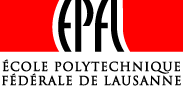 Nevena Vratonjic
Julien Freudiger
Jean-Pierre Hubaux
August 2010, Usenix CollSec’10
Internet Economy
Online Advertising:
The main Internet business model
Revenue in 2009 in the US is $22.4 billion
Sponsors free services and applications

What happens if one meddles with it?
2
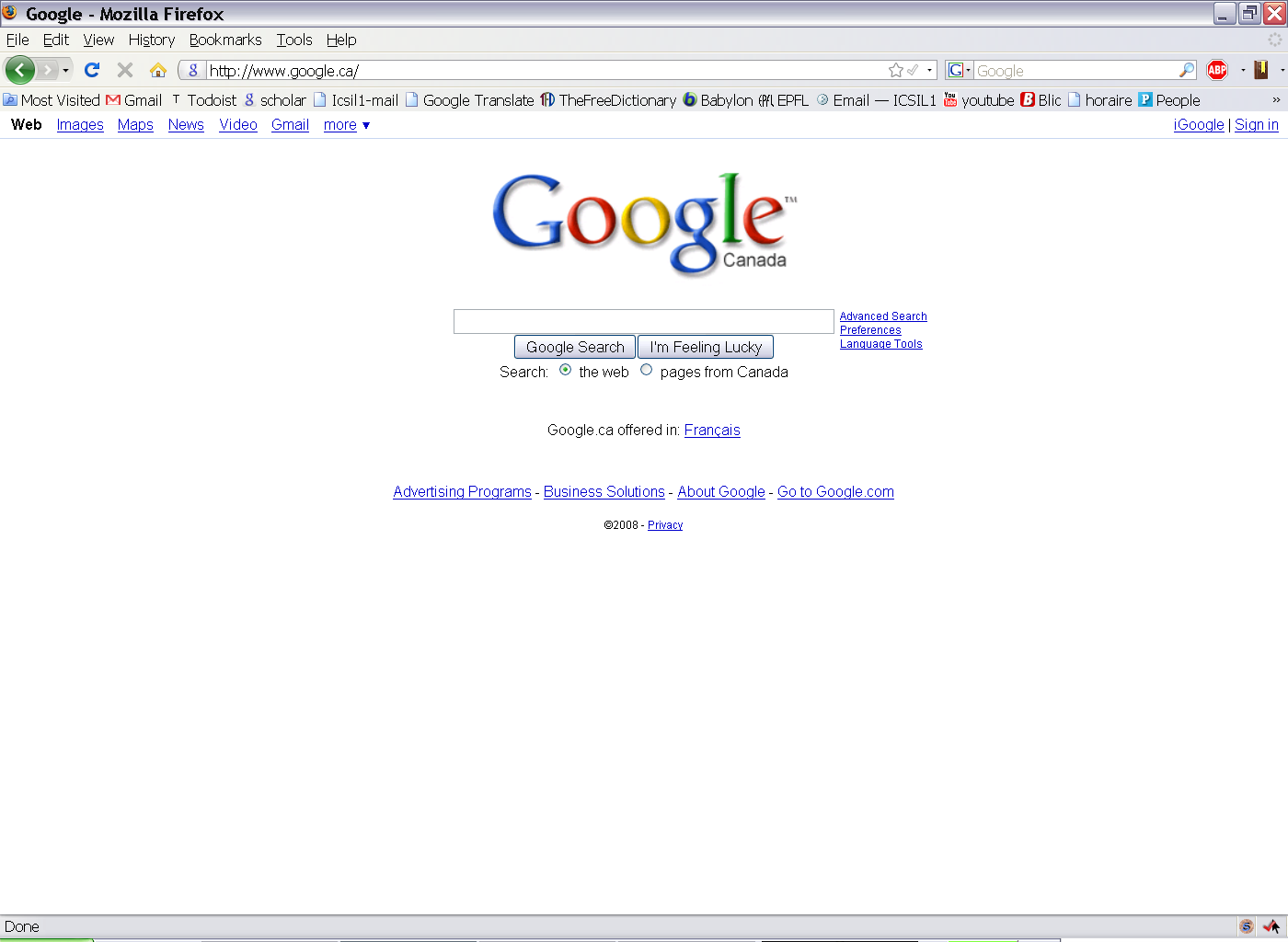 Rogers, Canadian ISP, injected content into web pages
3
Problem
Online advertising and Web browsing is not secured
Rely on the HTTP protocol

Advertisers, publishers and ad networks lose revenues
Threatens the Internet business model!
How to secure Online Advertising?
4
Outline
Online Advertising
Attacks on Online Advertising
Collaborative Approach to Securing Online Advertising
5
Advertiser
User
(U)
Ad Servers
(AS)
Websites
(WS)
Advertiser
Online Advertising System
Ad Network
<script type=“text/javascript”><!--
google_ad_client = “pub-8494067626122848”;
google_ad_width = 728;
google_ad_height = 90;
google_ad_format = “728x90_as”;
google_ad_type = “text_image”;
google_ad_channel = “”;
//- -></script>
<script type = “text/javascript”
	src = http://pagead2.googlesyndication.com/pagead/show_ads.js>
</script>
Advertiser
Website’s ID
Embedding ads
Web page
Access Network
(ISP)
Ad Server’s URL
Placing ads
Ads
6
User
Ad server
Website
Advertiser
Revenue Model
Pay-per-click
Ad Network
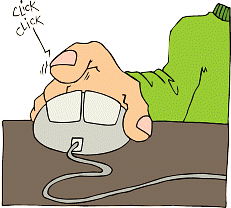 User clicks on an ad:
Gets redirected to the advertised Website
Advertiser pays Ad Network (e.g., Google) for serving ads
Ad Network pays the Website for displaying ads on their web pages
7
Outline
Online Advertising
Attacks on Online Advertising
Collaborative Approach to Securing Online Advertising
8
AN
User
Ad Server
Website
Advertiser
Advertiser
Advertiser
Exploits against Online Advertising
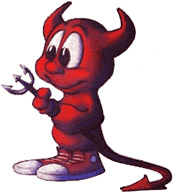 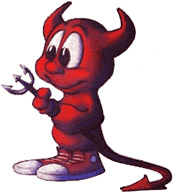 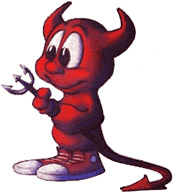 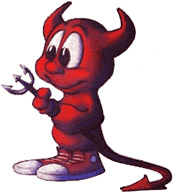 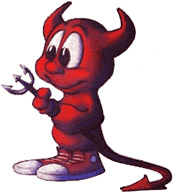 Profiling and Tracking Users
Click Fraud
Man-in-the-Middle
Blocking Ads
Phishing Attacks
N. Daswani, C. Mysen, V. Rao, S. Weis, K. Gharachorloo, S. Ghosemajumder, and the Google Ad Traffic Quality Team, Online Advertising Fraud, from the book Crimeware, Symantec Press, 2008.
M. Jakobsson, Phishing and Counter-Measures: Understanding the Increasing Problem of Electronic Identity Theft, Wiley, 2006.
A. Rezgui, A. Bouguettaya, and M. Eltoweissy, Privacy on the Web: Facts, challenges, and solutions. IEEE Security and Privacy, 2003.
B. Krishnamurthy and C. E. Wills, Cat and mouse: content delivery tradeoffs in web access. WWW’06, Edinburgh, Scotland, 2006.
9
AN
Users
Ad servers
Web sites
Advertiser 3
Advertiser 1
Advertiser 2
The Adversary
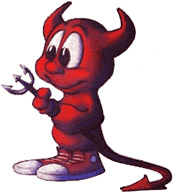 Man-in-the-Middle
Wireless Access Point
Wireless Social Community Network (WSCN)
Internet Service Provider (ISP)
Power of the adversary: eavesdrop, alter, inject and delete messages
10
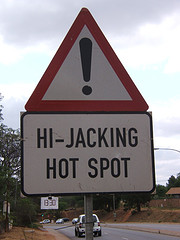 Recently Reported Cases
Growing number of ISPs injecting own content into web pages [1][2]
Third party ad companies partnering with ISPs
e.g., Adzilla, Phorm, NebuAd 
Free ISPs [3]
[1] C. Reis, S.D. Gribble, T. Kohno and N.C. Weaver. Detecting In-flight Page Changes with Web Tripwires, NSDI 2008.
[2] B. April, F. Hacquebord and R. Link, A Cybercrime Hub, August 2009.
[3] thefreesite.com Free Internet Access Providers
11
Injecting Attack
Pollution Attack
Injecting ads not necessarily targeted to the content of the web page or users’ interests

Targeted Attack
Injecting ads into Search Engine Result Pages (SERPs)
Injecting ads into Location Based Services (LBS)
12
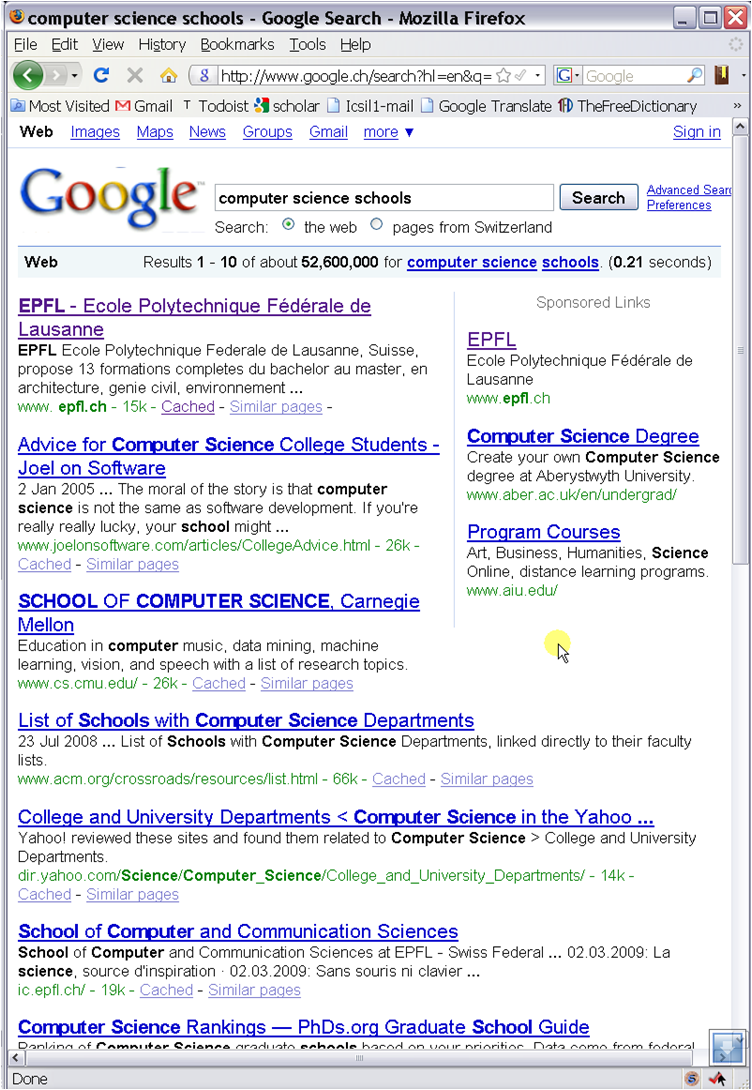 #1
#5
13
Users
Ad servers
Web sites
Advertisers
Advertisers
Advertisers
AN
Arbitrary Ad server
On-the-fly Ads Modifications
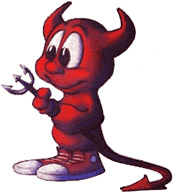 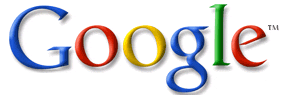 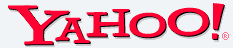 Redirect users to arbitrary Ad Servers (e.g., Yahoo!)
Consequence: Yahoo! earns money instead of Google
14
Ad Server Redirection
<script type=“text/javascript”><!--
google_ad_client = “pub-8494067626122848”;
google_ad_width = 728;
google_ad_height = 90;
google_ad_format = “728x90_as”;
google_ad_type = “text_image”;
google_ad_channel = “”;
//- -></script>
<script type = “text/javascript”
	src = http://pagead2.googlesyndication.com/pagead/show_ads.js>
</script>
Website’s ID
Ad Server’s URL
src=“http://pagead2.arbitraryAdServer.com/pagead/show_ads.js”
HTTP requests to ad servers different from those that were referenced in the HTML of the original web page
15
Outline
Online Advertising
Attacks on Online Advertising
Collaborative Approach to Securing Online Advertising
16
Securing the Web:Traditional Approach
SSL/TLS (HTTPS)
Authenticity and data integrity
Only for sensitive information (e.g., e-banking…)

Two problems
Authentication failure (misaligned incentives)
Web sites expected to pay for certificates
Inefficiency of HTTPS
Computation and communication overhead
17
HTTPS to Secure the Web
Authentication problems
	Costs
Annual cost $500
Websites tend to use self-signed certificates
Failure
Authentication can fail (MitM attacks against self-signed cert.)
Browser security warnings might deter users from visiting website
Not trivial to implement and deploy
Incentives
Websites buy certificates to help users and advertisers
Overhead Problems
Computation and communication overhead
Gradual deployment of HTTPS only by major companies
Most of the costs imposed on websites!
18
Collaborative Approach to Securing Online Advertising
Websites and ad servers share the costs!
Data Integrity in Advertising Services Protocol (DIASP)
Provides:
Authenticity
Ad servers with valid certificates as sources of trust
Data Integrity
Light-weight authenticated hash-chains
19
DIASP Primitive:
Authenticated Hash-chain (AH)
P1
P2
Pi
Pk-1
Pk
Web page split into k equally-sized packets
Lk
Lk-1
L2
L1
AH:
Pk
Pk-1
P2
P1
signed
H(L1)
END
H(Lk)
H(L3)
H(L2)
H – one way hash function
Verify the data integrity and authenticity of a message m:
Verify the signature and the hashes of the packets of AH(m)
20
DIASP v.1
L’k
Lk
L’1
L1
P’k
Pk
P’1
P1
H(L1)
2.
7.
END
END
H(L’2)
H(L2)
Website
3.
H(L1)
Ad Server
Cert
4.
signedAS
signedAS
H(L1)
H(L’1)
5. page, hash-chain
8.ads, hash-chain
1. Page Request
6. Ads Request
HTTP
User
HTTPS
21
DIASP v.1: Pros & Cons
Pros:
Users verify data integrity upon packet arrival
Browsers dynamically render a web page as soon as the first packet of the hash-chain is received 
Allows to independently check the integrity of the two communication channels:
Between the user and the website
Between the user and the ad server
Cons:
Requires 2 signatures per web page hosting ads
Uses cross domain signatures 
(incompatible with the current browser implementation)
22
DIASP v.2
Lk
L’k
L1
L’1
signedAS
H(L1)
H(L1)
H(L’1)
Pk
P’k
P1
P’1
2.
6.
H(L1)
H(L’1)
END
END
H(L2)
H(L’2)
Website
3.
H(L1)
Ad Server
Cert
4. page, hash-chain
7.ads, hash-chain
1. Page Request
5. Ads Request
User
HTTP
HTTPS
23
DIASP v.2: Pros & Cons
Pros:
Requires only 1 signature per web page hosting ads
Solves the problem of cross domain signatures  (compatible with the current browser implementation)
Cons:
May add some delay in rendering web pages
	(cannot verify data integrity before receiving the signed element from the ad server)
Browsers make several requests in parallel
Links to ASs at the beginning of HTML pages
Requires AS to always be available
24
Evaluation of DIASP
Loading time of an average size .com web page [1]
 250KB content from WS and 51KB ads from AS
Sequential requests
Apache benchmark software

Localhost server with HTTP and HTTPS
DIASP v.1 ~ 9 times faster than HTTPS
DIASP v.2 ~ 11 times faster than HTTPS
[1] B. Krishnamurthy and C. Wills, Cat and Mouse: Content delivery tradeoffs in web access, WWW 2006.
25
Conclusion
Man-in-the-Middle Attacks on Online Advertising
Easy to perform
Threaten the Internet business model
Provide incentives to secure online advertising
Collaborative Approach to Securing Online Advertising:
DIASP
Ad Servers protect the ad revenue
Publishers do not need to acquire valid certificates
Users benefit from the secure Web as a “side effect”
26